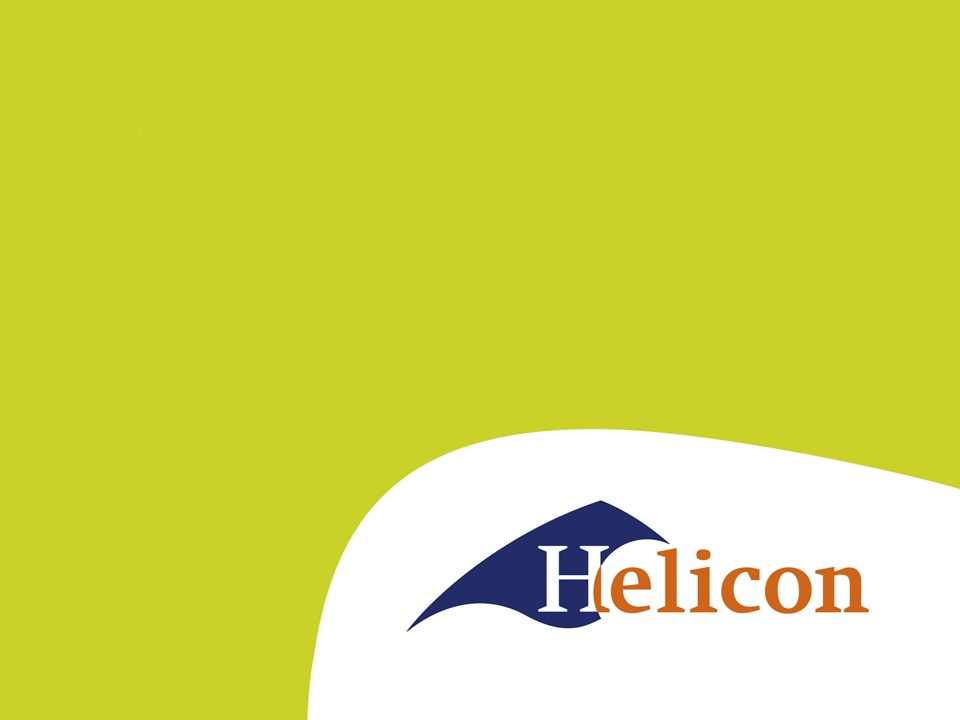 LG42 IBS2.1 Oogsten, complexe machines.
Bedrijfseconomie – les 4
Vorige week
Aanwezigheid.
Gemaakt tot en met 35,
Nagekeken tot en met 34
Variabele kosten
Brandstof
Smeermiddelen
Arbeid
Arbeidskosten
Wat valt er allemaal onder arbeidskosten?
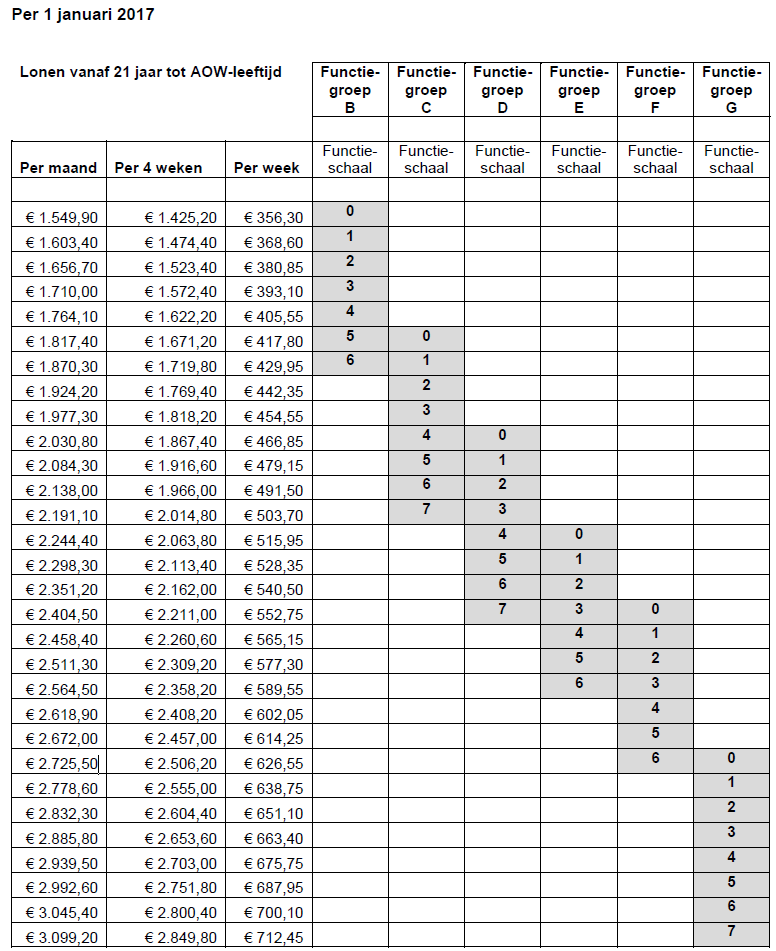 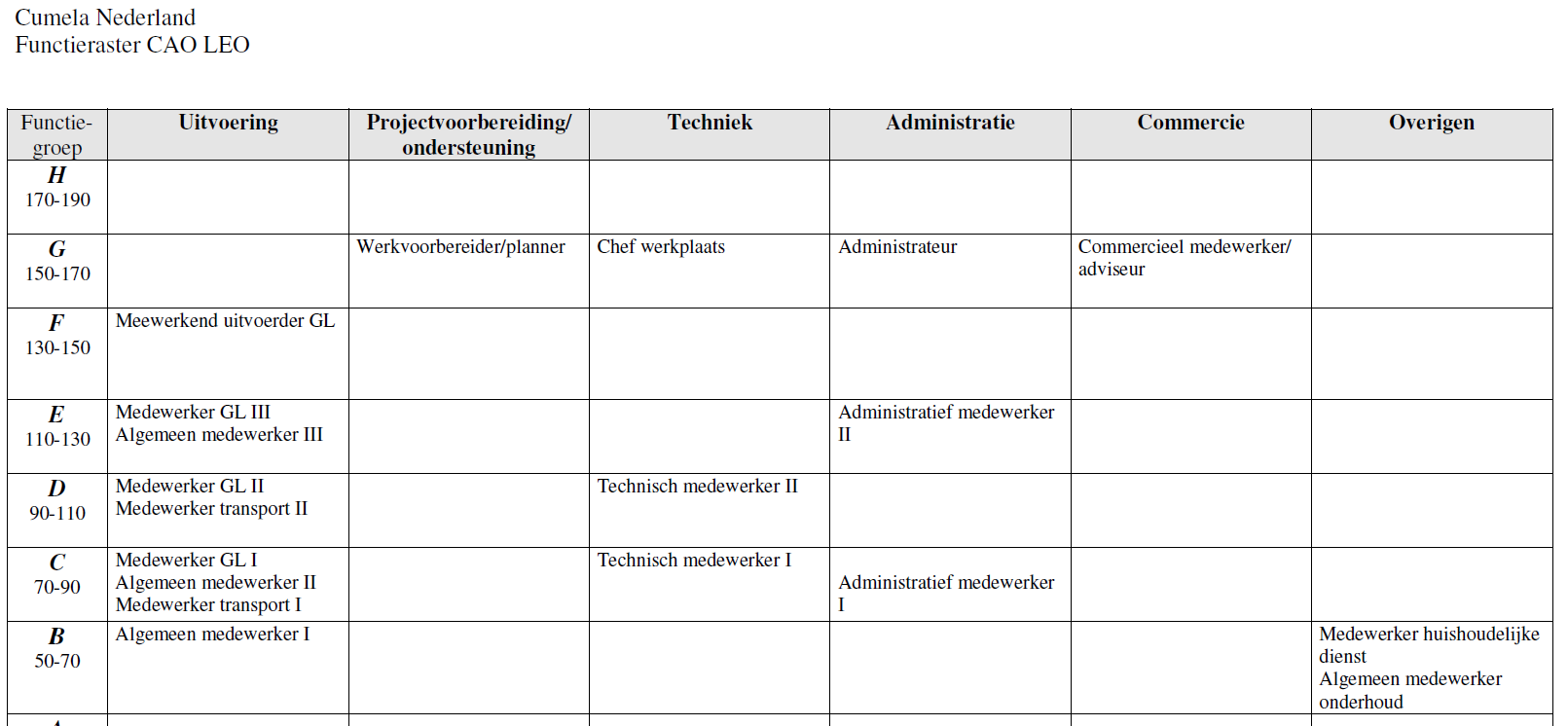 Maak opgaven 35
Download voor opgave 35 de cao LEO van jullie Wiki
Antwoorden opgave 35
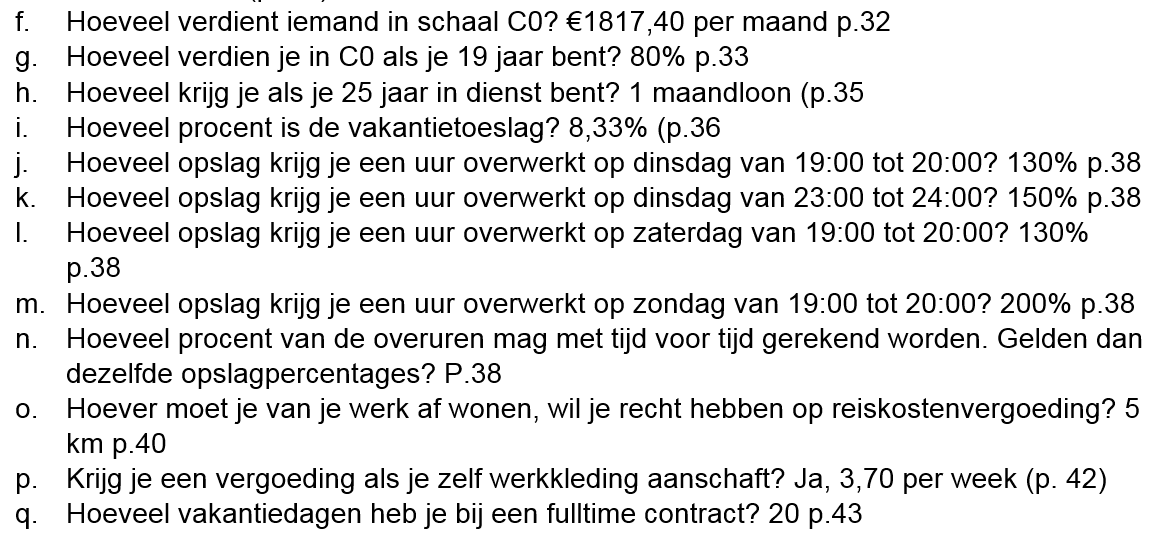 Bedrijfsleidingvergoeding
De baas wil ook graag iets verdienen.
Bij de arbeidskosten wordt daarvoor 5-10% gerekend.
Het uiteindelijke tarief
Winst
BTW
Afronden
Controleren.
Portfolio-opdracht.
Maak ‘m.
Lever ‘m in.
Herhaling opgave 36
Van uur naar hectare